SAN LUIS POTOSÍ TOWARDS SUSTAINABILITY
SUSTAINABLE DEVELOPMENT
GOALS
PARIS AGREEMENT
HABITAT lll
NATIONAL AGENDA
General law of human settlements, land use planning 
and urban development.
Long- term planning

Governance implementation

Land rights advocacy

Capacity building
Right to the city

Gender equality

Accessibility

Resilience
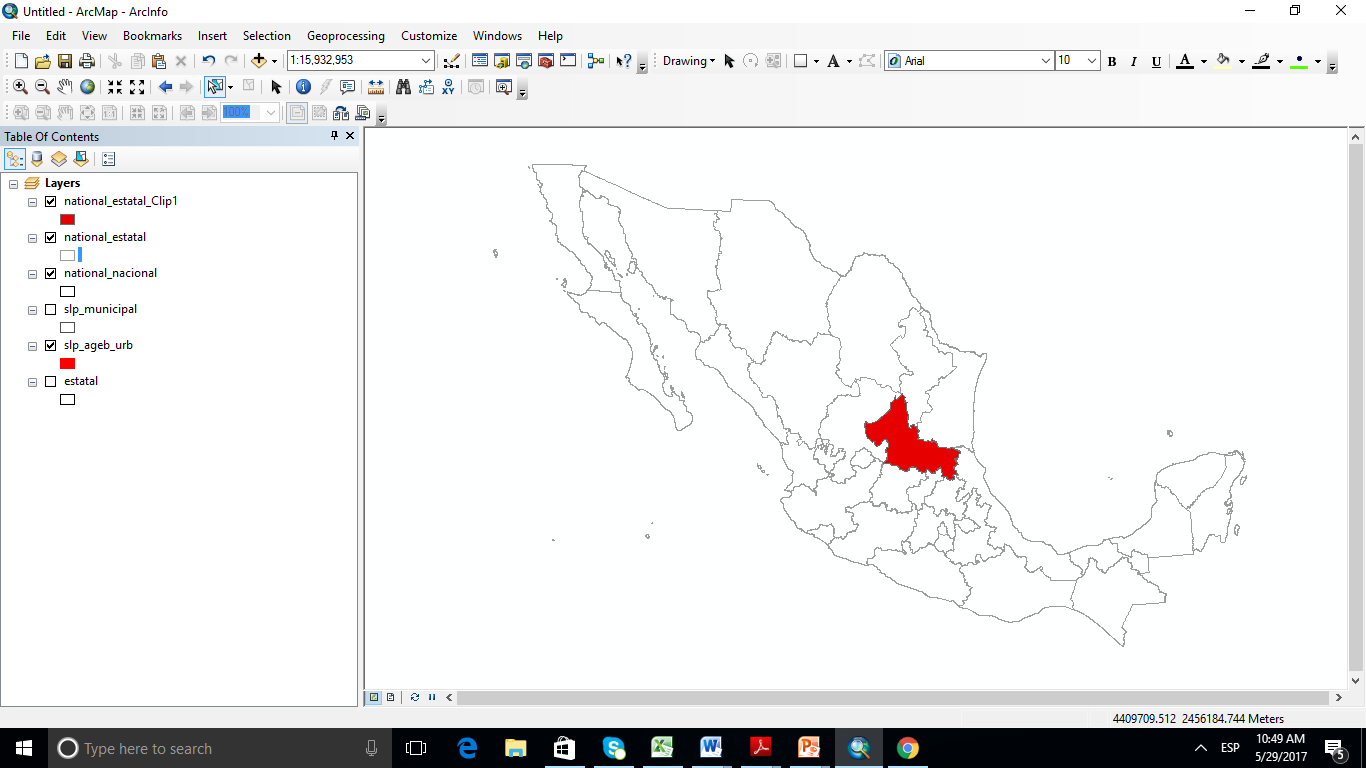 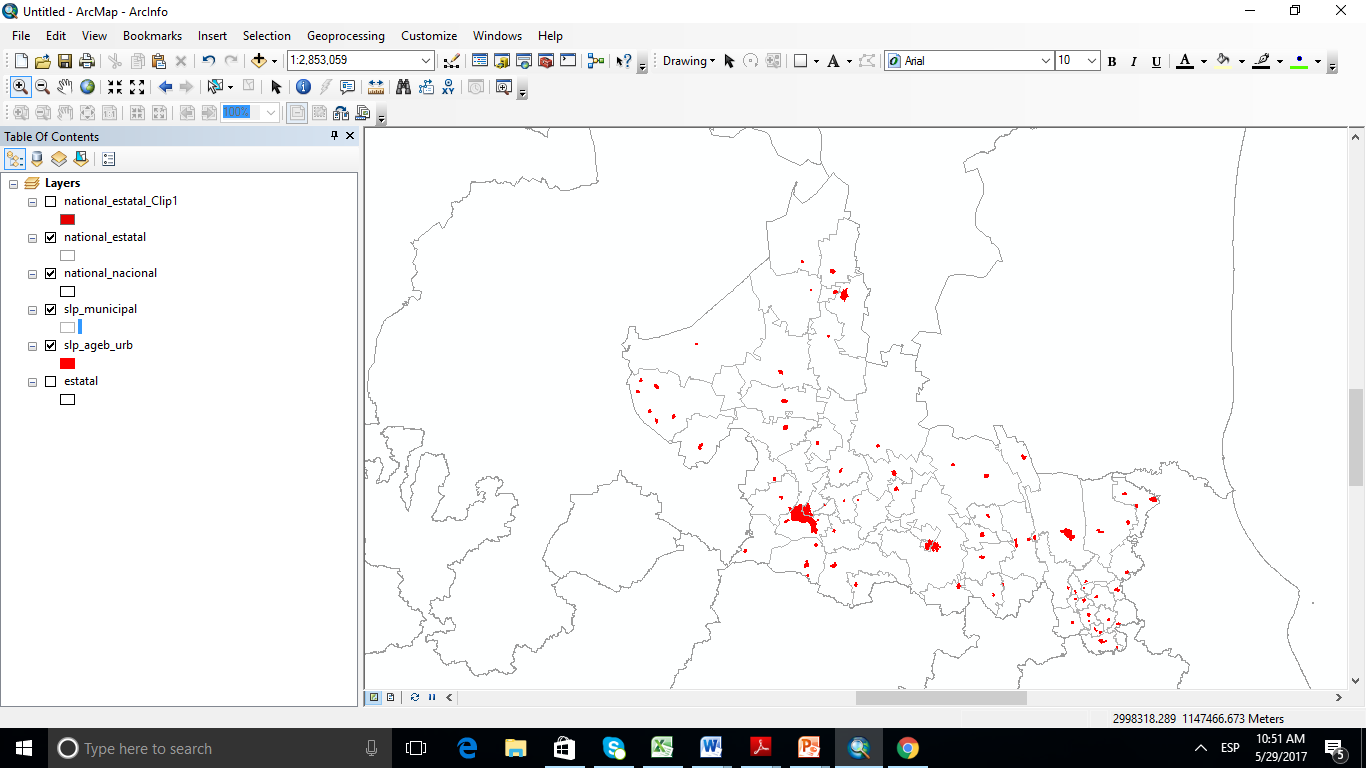 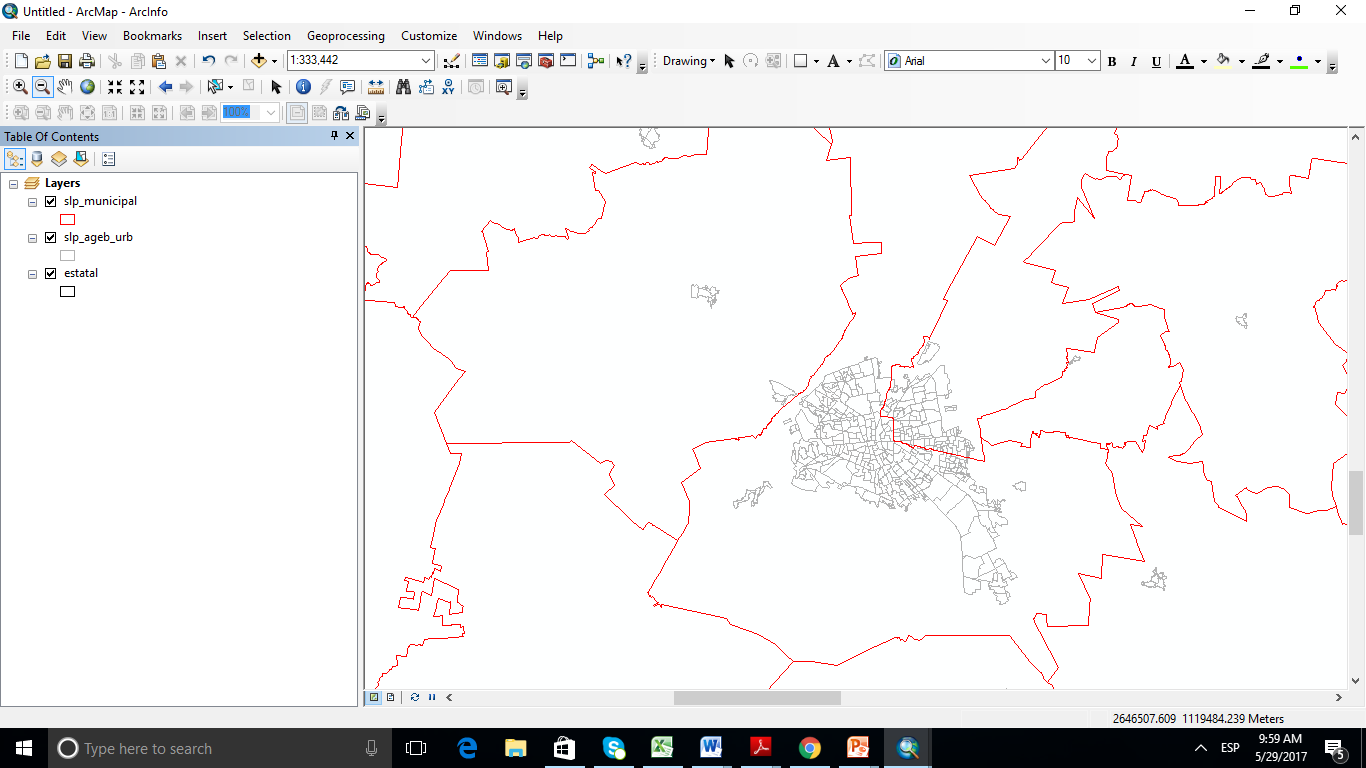 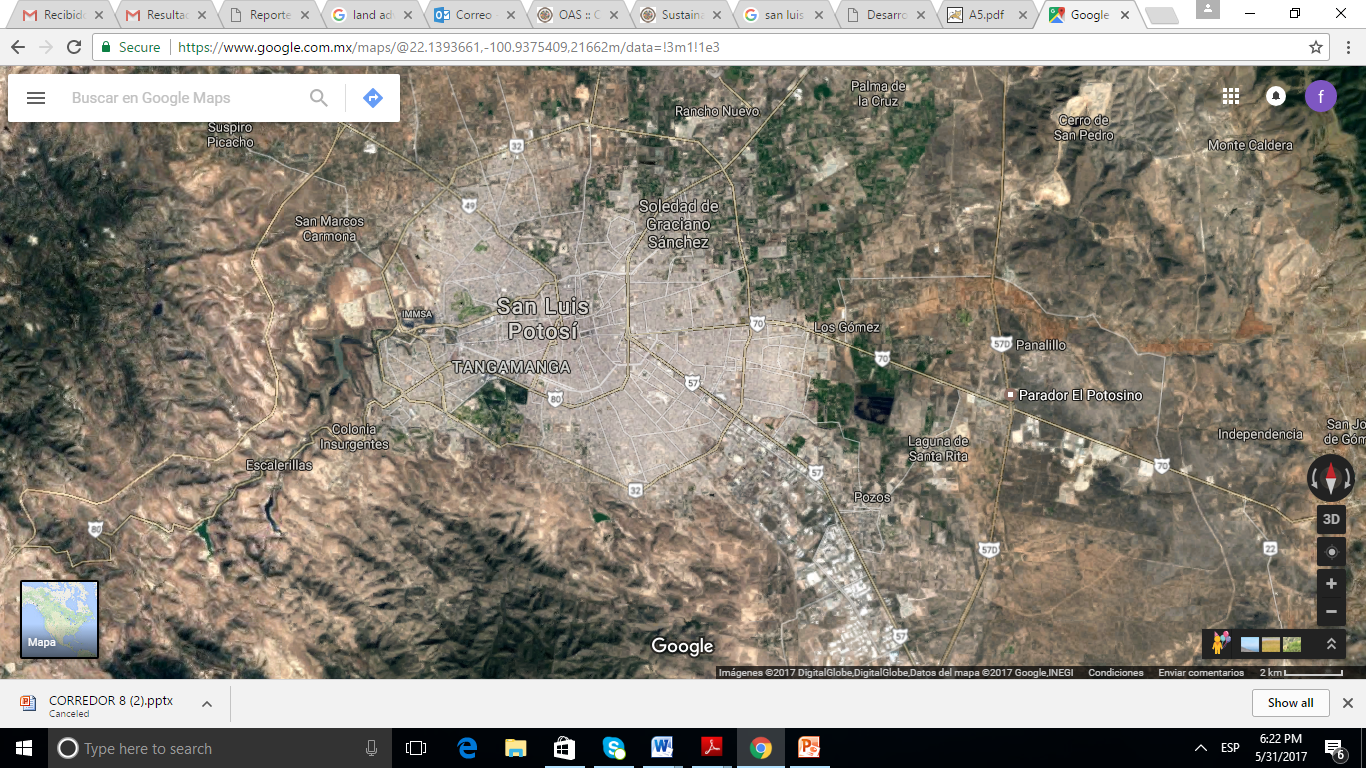 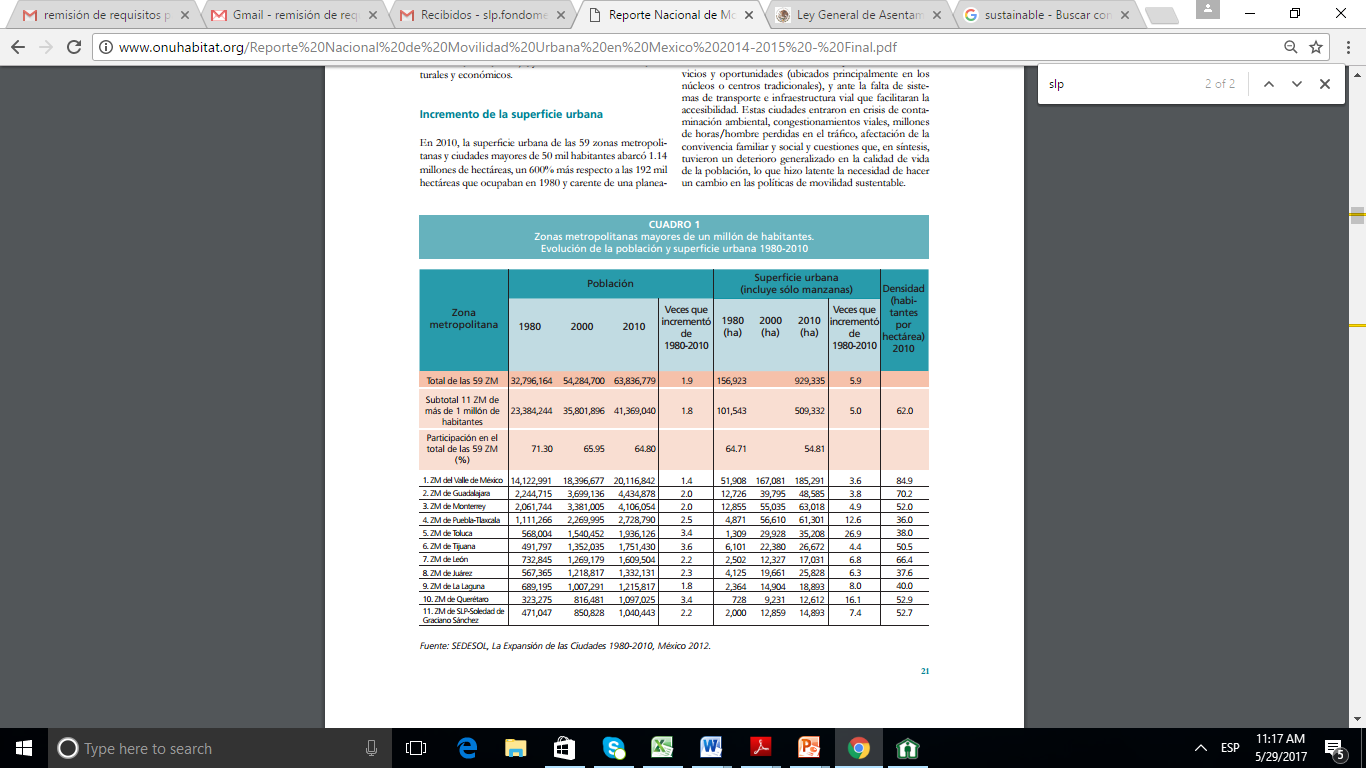 Source: Reporte Nacional de Movilidad Urbana en México 2014-201,5, ONU-Habitat
Urban Sprawl 

High Segregation
Increased traffic (53% of the emissions are CO2)
Health issues
Difficulty meeting the infraestructure demands
Environmental impact
Social impact
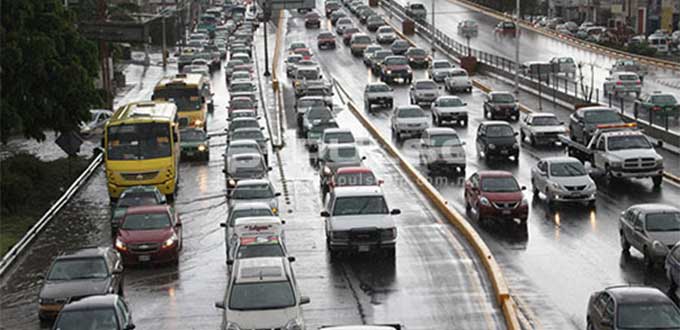 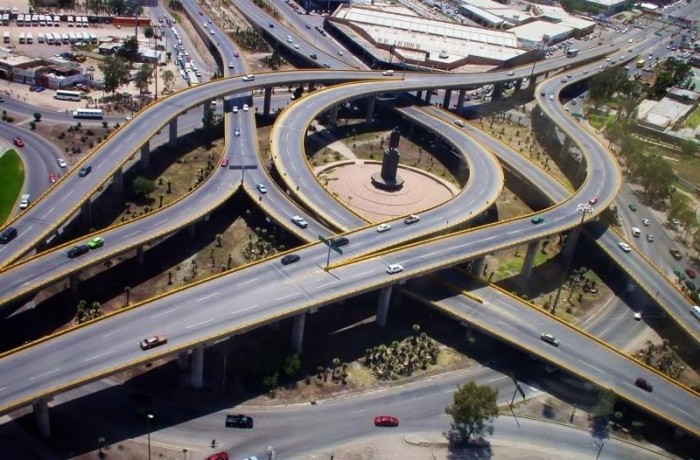 Image: periodico pulso de san luis and san luis en contacto
Installation of state and metropolitan councils
State and muncipal land use planning and urban development programs
Adaptation of the state and municipal law
Information collection and indicators  development
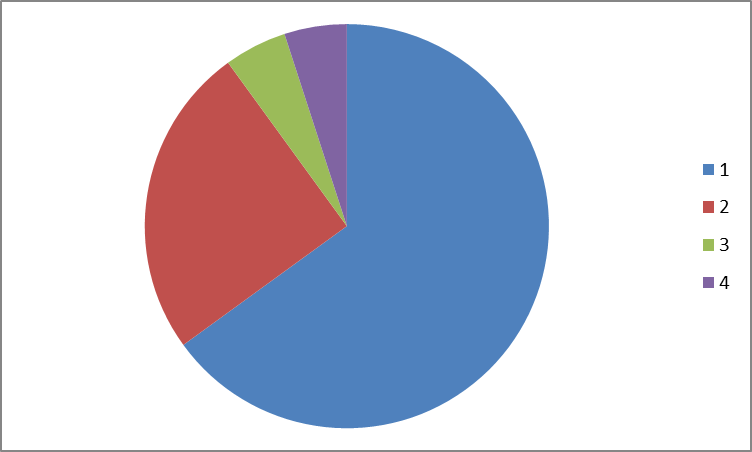 Mobility
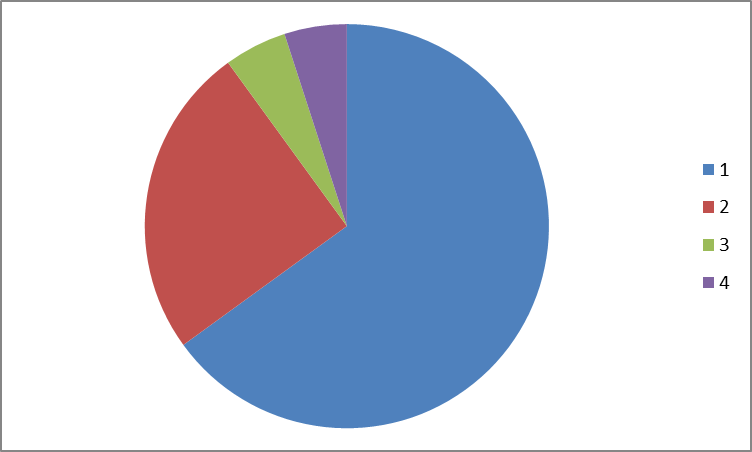 Waste managment
Land reserve acquisition.
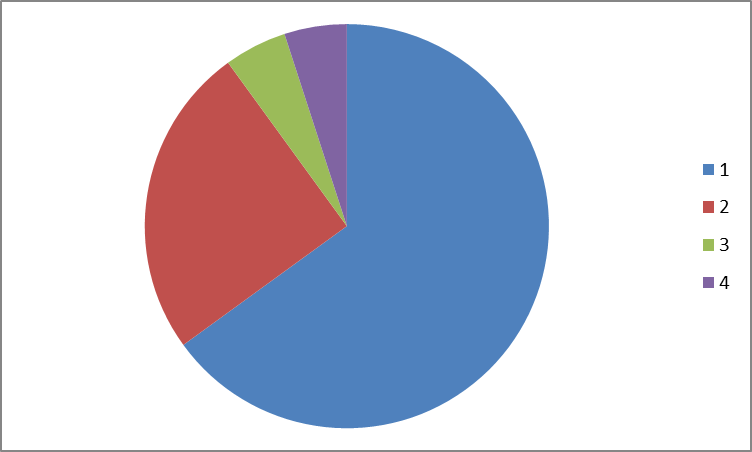 Mobility
Sustainable mobility
Waste managment
Land reserve acquisition.
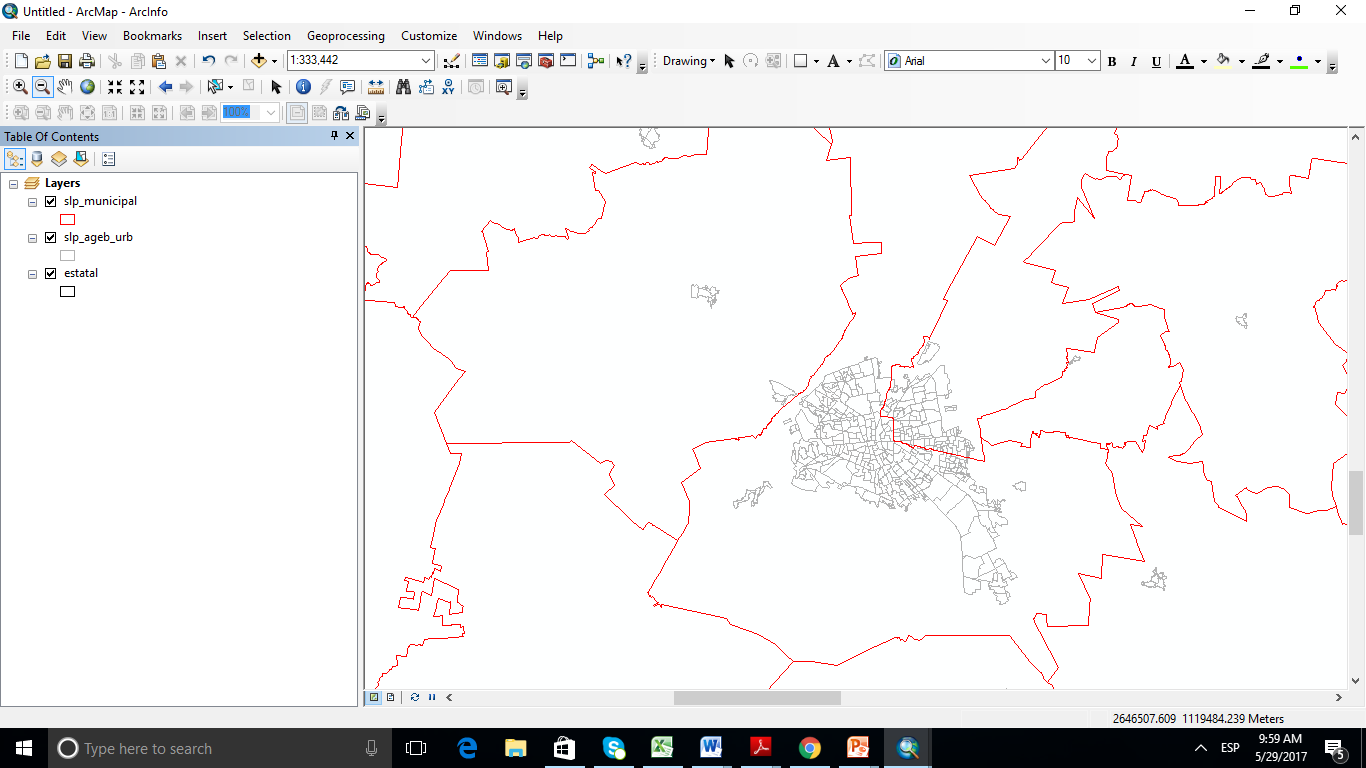 53,000 passengers per day
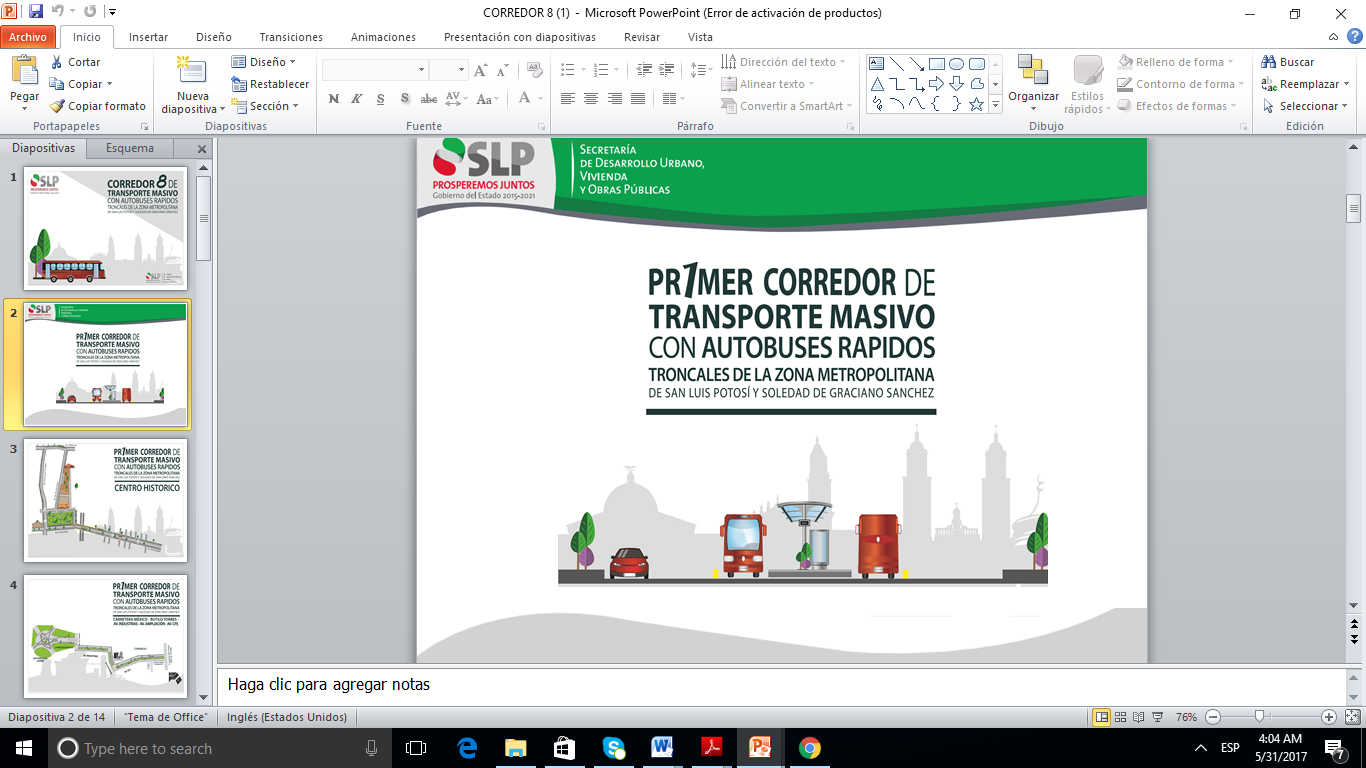 BIKEWAY  (19KM)
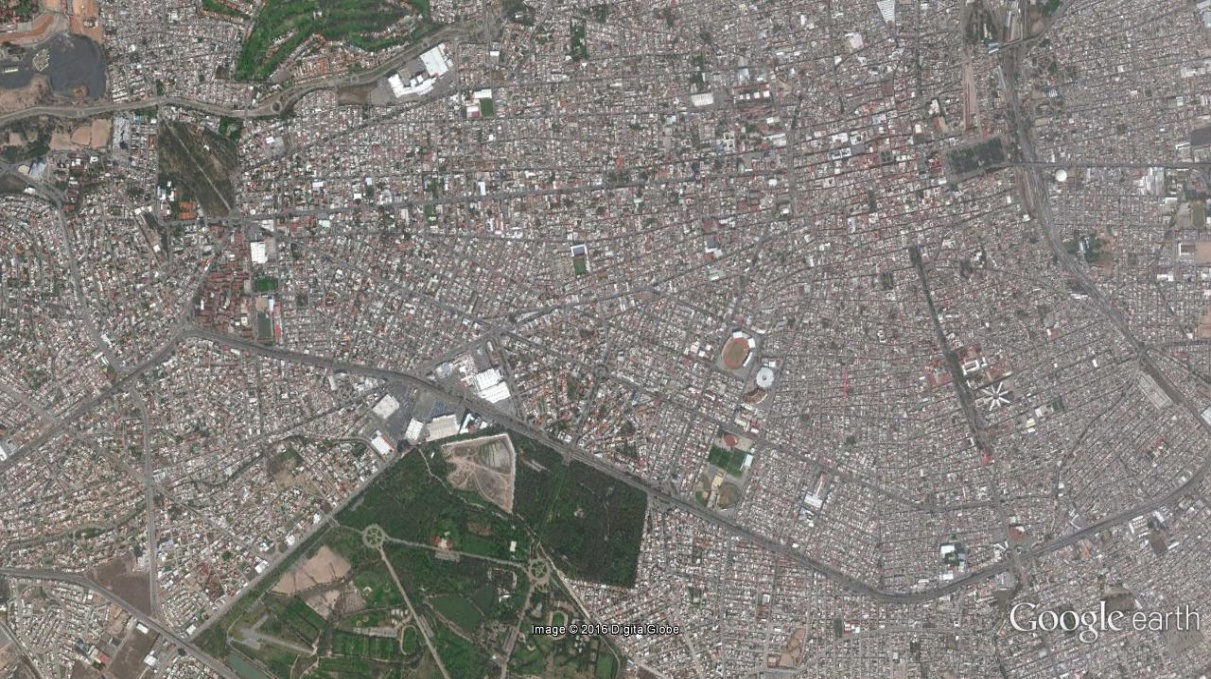 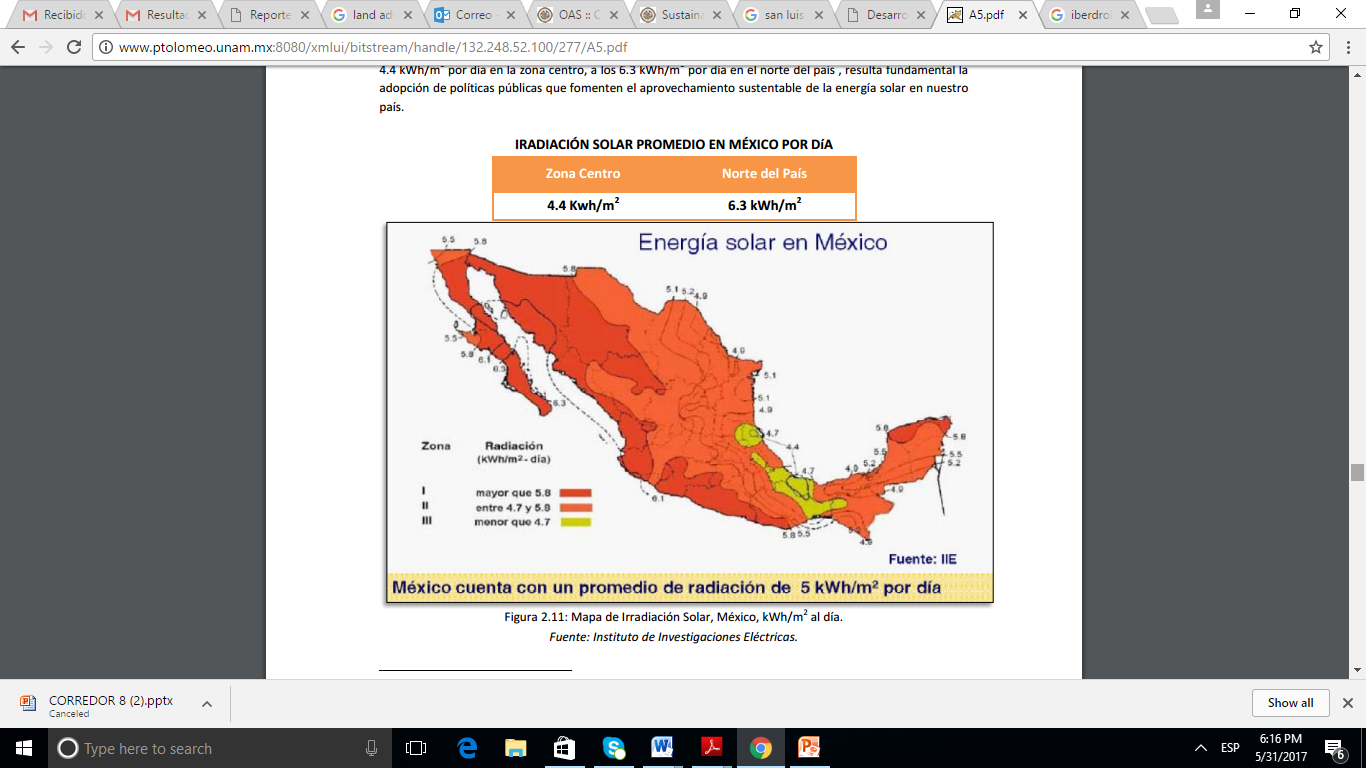 Enel Green =  100 megawatts
Iberdrola = 200 megawatts
ABB=  1.2 megawatts
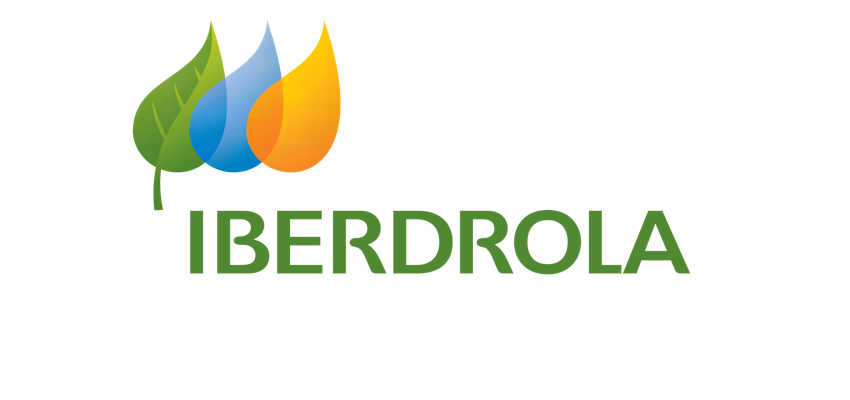 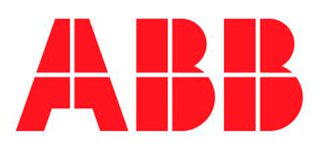 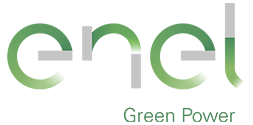